Nie pożądaj żadnej rzeczy…
…czyli kiedy łamiemy
 X przykazanie Dekalogu
Po zapoznaniu się z prezentacją wykonaj w zeszycie następujące zadania:
Zapisz temat: Nie pożądaj rzeczy bliźniego.
 Na przykładach z życia codziennego napisz czym są:
pożądanie
zazdrość
chciwość
OGÓLNIE:
Fot.: Ks. K. Jeżyna
„Dziesiąte przykazanie […] zabrania pożądania dóbr drugiego człowieka…”
(por.: KKK 2534)
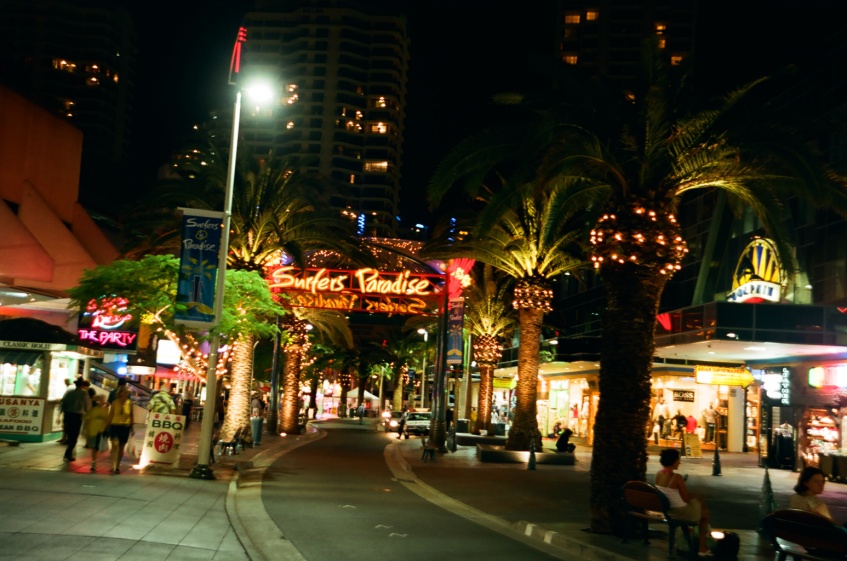 Skutki  NIEUPORZĄDKOWANEGO pożądania dóbr:
Pożądanie zmysłowe:
Fot.: Ks. K. Jeżyna
„… skłania nas do pragnienia rzeczy przyjemnych, których nie posiadamy:
pragnienia jedzenia, gdy czujemy głód
pragnienia ogrzania, się gdy jest nam zimno” 
(por.: KKK 2535)
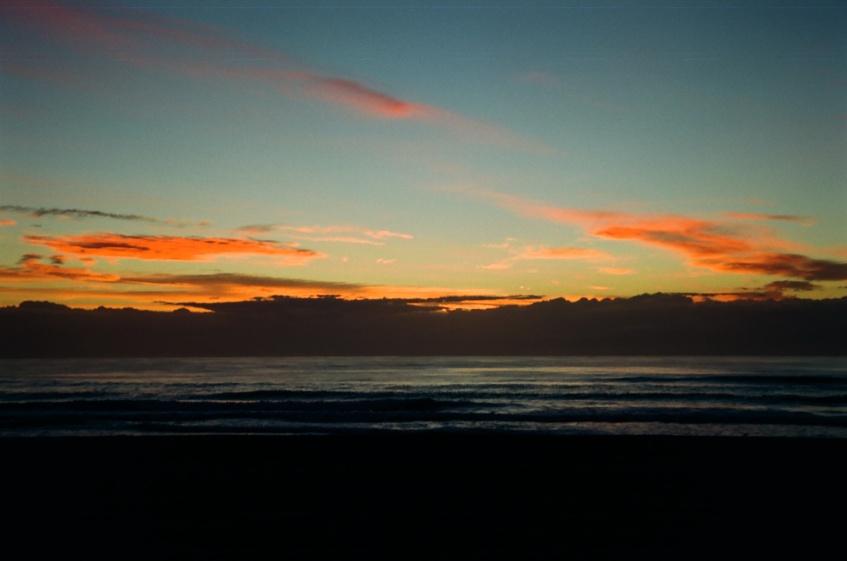 Zazdrość
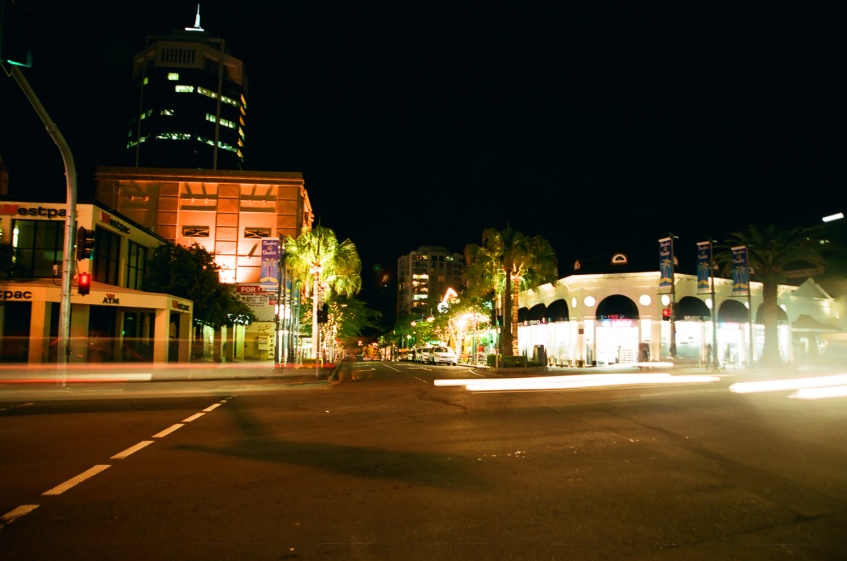 „… to zawiść i złość na widok pomyślności innych i pragnienie niesprawiedliwego przywłaszczenia sobie tego, co inni posiadają”
(YOUCAT nr 466)
Fot.: Ks. K. Jeżyna
GRZECHY WYNIKAJĄCE z ZAZDROŚCI
Chciwość:
Fot.: Ks. K. Jeżyna
„…to pragnienie przywłaszczania sobie bez umiaru dóbr ziemskich”
(por.: KKK 2536)
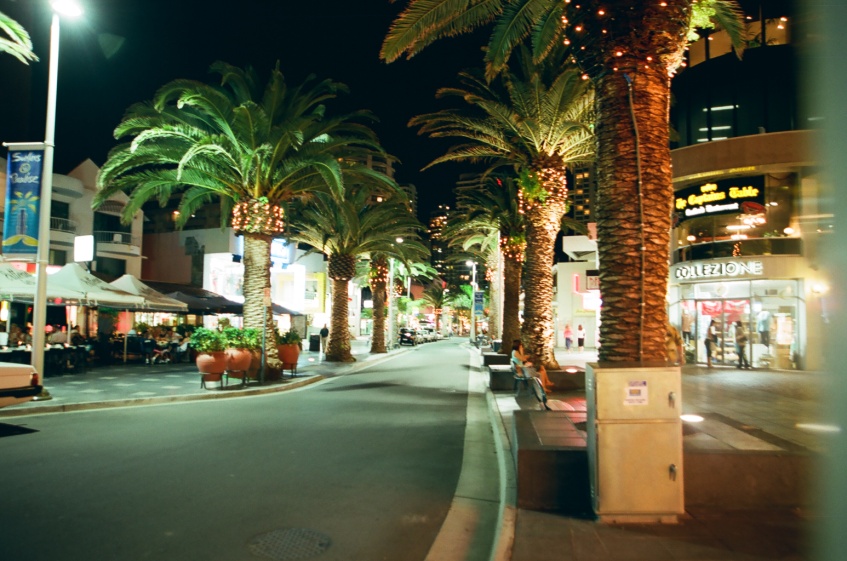